Исследовательский проект «Геометрия в строительстве» интенсива «Эффективная начальная школа Подмосковья: лучшие практики»
Пятс Елена Викторовна, учитель начальных классов 
МБОУ «Центр образования «Богородский», 
Богородский городской округ
«Прошли века, но роль геометрии не изменилась. Она по прежнему остается грамматикой архитектора»Ле Корбюзье
Цель: определить значимость геометрии в строительстве
Задачи:
Расширить общекультурный кругозор посредством знакомства с лучшими образцами произведений архитектурного искусства;
Выявить взаимосвязь свойств архитектурных сооружений с геометрическими формами. Создавать модели архитектурных сооружений из геометрических форм;
Зафиксировать геометрические навыки как теоретическую базу для выбора профессии в строительном сегменте.
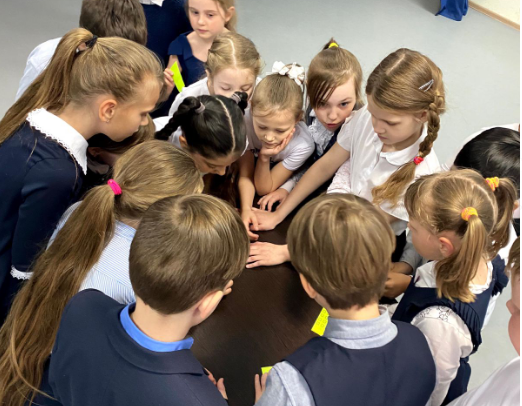 Модель исследовательского проекта «Геометрия в строительстве»
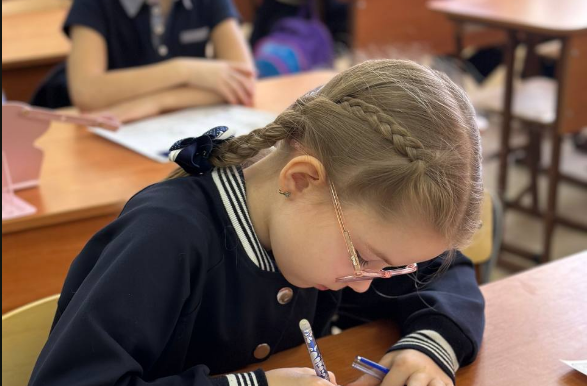 Примеры применения геометрии в строительстве
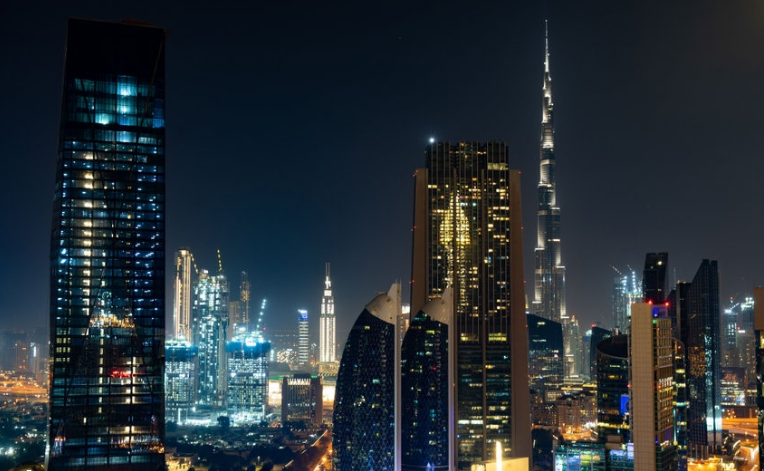 Создание архитектурных шедевров
Строительство скайскрейперов
Здания – фракталы
Какие виды строительства вам известны?
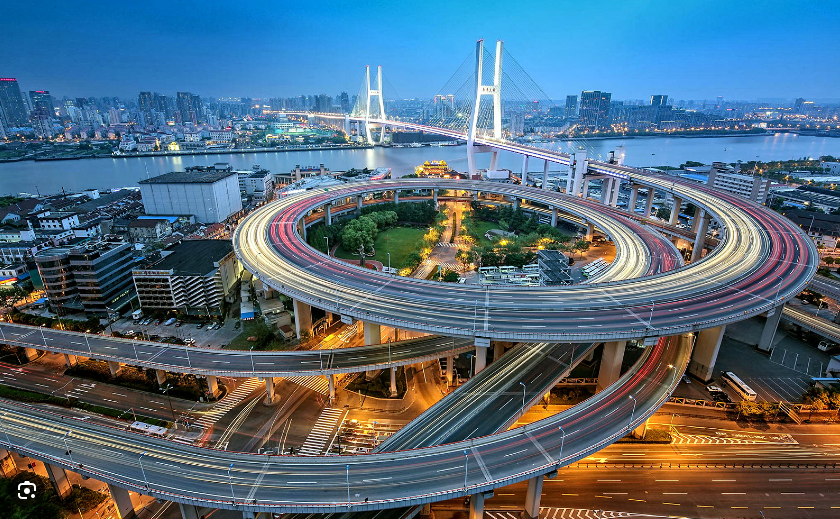 Транспортное строительство
Промышленное строительство
Гражданское строительство
Военное строительство
Геометрия в сооружениях
Самые впечатляющие сооружения мира
Оптические иллюзии в строительстве
Механические фокусы в строительстве
Топ-10 самых некрасивых зданий в мире
Реконструкция. Реставрация. Реновация
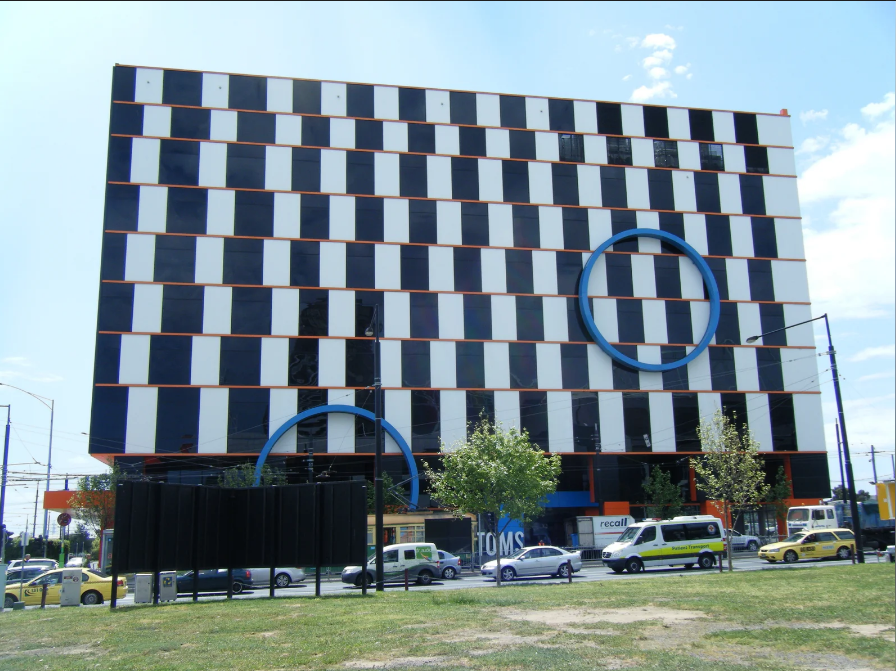 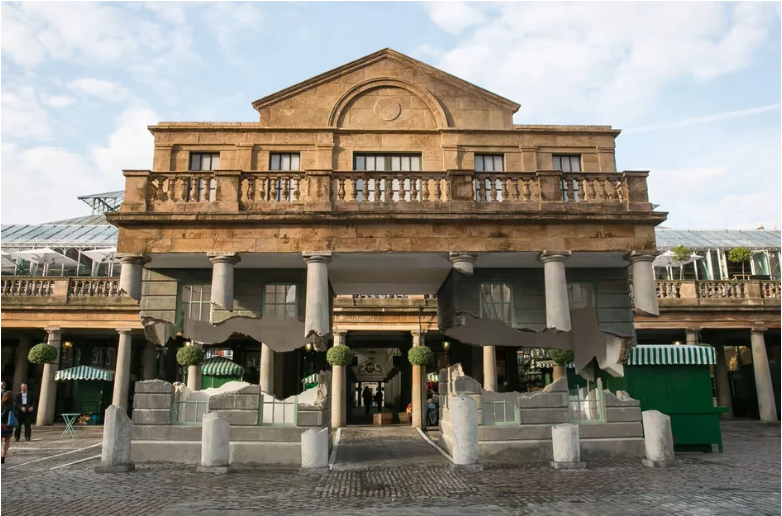 Городская архитектура
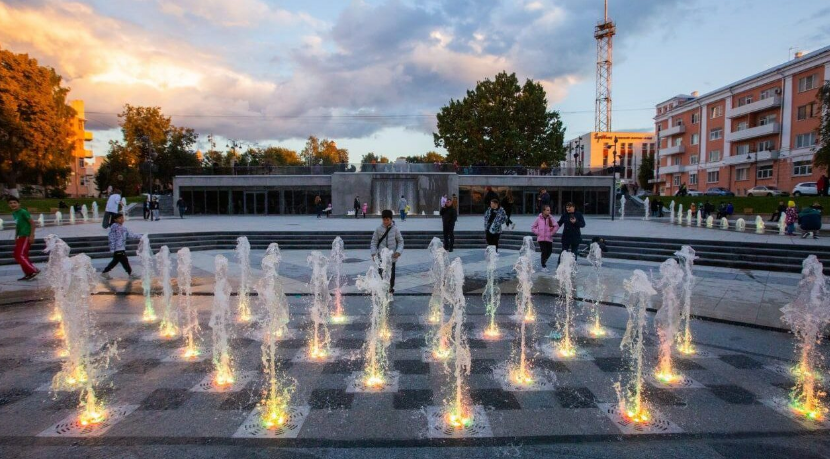 Современная архитектура г. Москвы
Современная архитектура г. Ногинска
Многогранники в архитектуре Архитектурные формы и стили
Прямая призма
Наклонная призма
Правильная пирамида
Усечённая пирамида
Правильный многогранник
Полуправильный многогранник
Невыпуклый многогранник
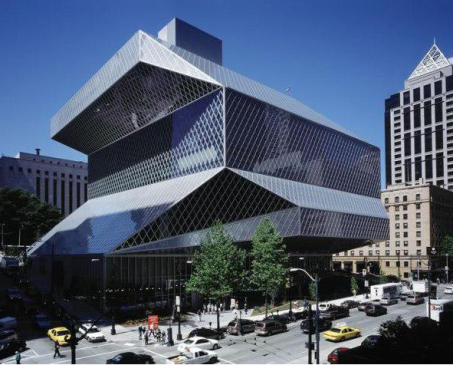 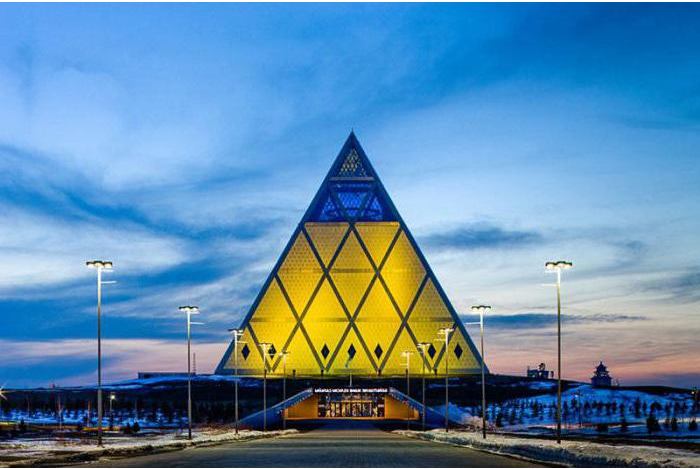 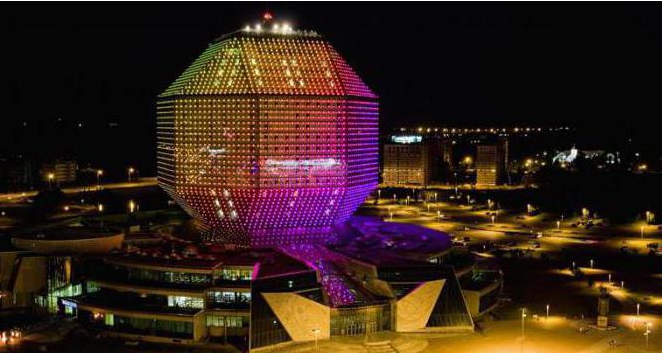 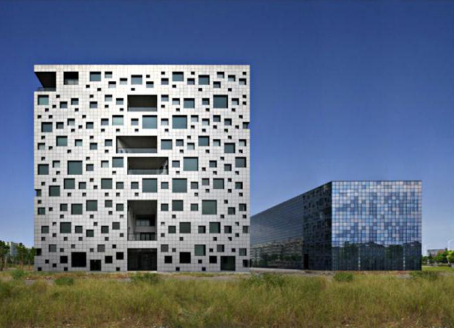 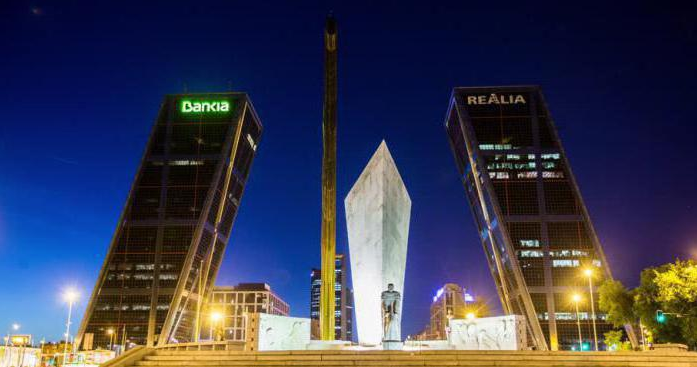 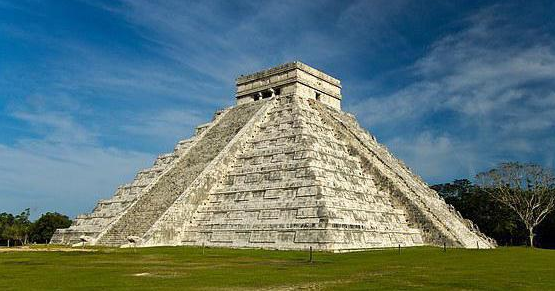 Профессии, связанные с геометрией в строительстве
Архитектор
Инженер
Дизайнер
Конструктор
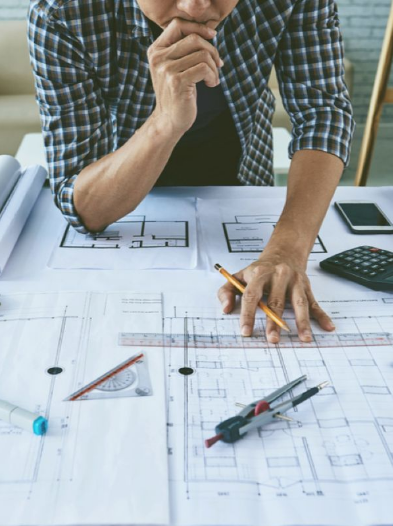 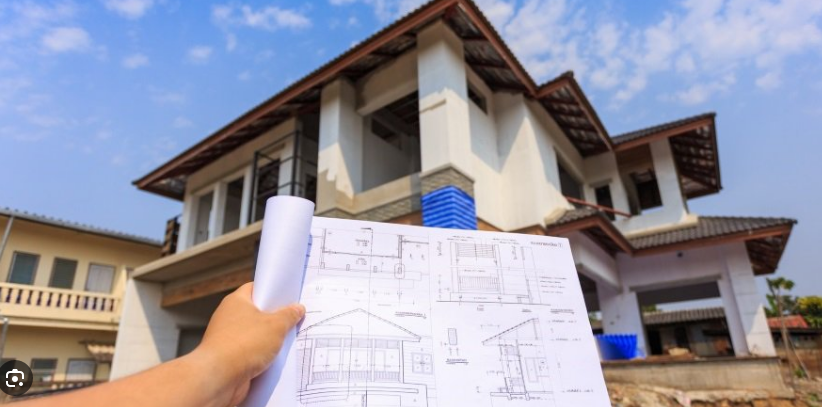 Спасибо!
Контакты: МБОУ «Центр образования «Богородский»
noginsk-bg@mail.ru